Maize Genetics Community Session:
Update from US funding agencies:
	-- Ann Sylvester, Program Director, PGRP
	-- Cliff Weil, Rotator, PGRP
	-- Karen Cone, Program Director, Genetic Mechanisms, MCB
Update from MaizeGDB:
	-- Carson Andorf
Update from Maize Genetics Executive Committee (MGEC):
	-- Karen Koch, Chair (UF)  ----- Survey highlights and new initiatives
	-- Jianming Yu, Chair-Elect (ISU)
Maize Genetics Community Session:
Update from US funding agencies:
	-- Ann Sylvester, Program Director, PGRP
	-- Cliff Weil, Rotator, PGRP
	-- Karen Cone, Program Director, Genetic Mechanisms, MCB
Update from MaizeGDB:
	-- Carson Andorf
Update from Maize Genetics Executive Committee (MGEC):
	-- Karen Koch, Chair (UF)  ----- Survey highlights and new initiatives
	-- Jianming Yu, Chair-Elect (ISU)
Maize Genetics Community Session:
Update from US funding agencies:
	-- Ann Sylvester, Program Director, PGRP
	-- Cliff Weil, Rotator, PGRP
	-- Karen Cone, Program Director, Genetic Mechanisms, MCB
Update from MaizeGDB:
	-- Carson Andorf
Update from Maize Genetics Executive Committee (MGEC):
	-- Karen Koch, Chair (UF)  ----- Survey highlights and new initiatives
	-- Jianming Yu, Chair-Elect (ISU)
The Maize Genetics Executive Committee (MGEC):
What do we do?
--- Identify needs and opportunities
--- Communicate to the broadest-possible life-science community
--- Help recognize some of the best among us (Awards)
--- Interface with MaizeGDB and the Steering Committee (Program)
The Maize Genetics Executive Committee (MGEC):
What do we do?
--- Identify needs and opportunities
--- Communicate to the broadest-possible life-science community
--- Help recognize some of the best among us (Awards)
--- Interface with MaizeGDB and the Steering Committee (Program)
New this year:  
--- RA Emmerson Award for Lifetime Achievement in Maize Genetics
--- New funding and initiatives: 
     RCN (Research Coordination Network) 
      “Broadening and Energizing the Maize Genetics Research 
       Community”
The Maize Genetics Executive Committee (MGEC)?
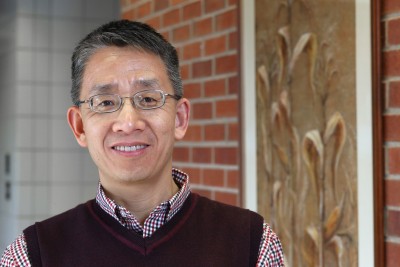 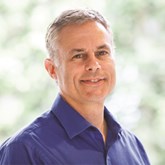 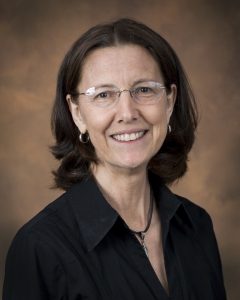 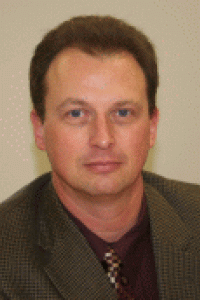 Karen Koch (Chair)
        U. Florida
Sean Kaeppler
    U Wisconsin
Paul Chomet 
    NRGene
Jianming Yu (New Chair)      
        Iowa State U.
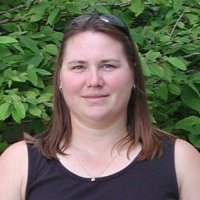 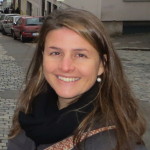 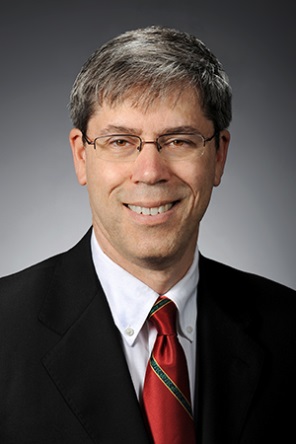 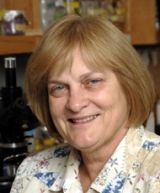 Pat Schnable
 Iowa State U
Kathleen Newton
   Univ. Missouri
Natalia de Leon
    U. Wisconsin
Sherry Flint-Garcia
USDA-ARS,U Missouri
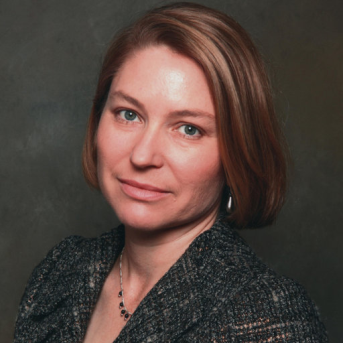 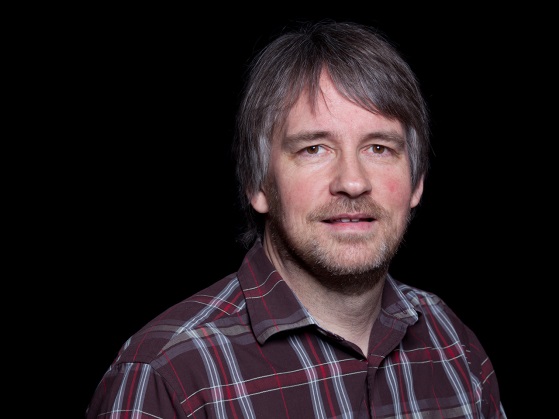 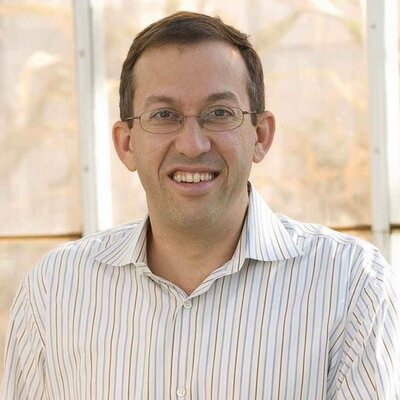 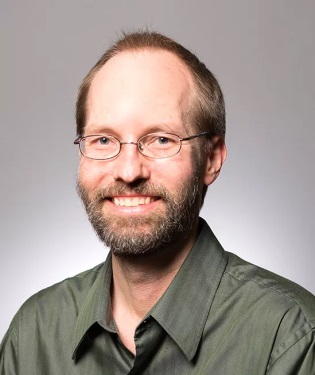 David Jackson
Cold Spring Harbor Lab
Tom Brutnell
Danforth Center
Marilyn Wharburton    
           USDA
Ed Buckler
USDA, Cornell U.
The Maize Genetics Executive Committee (MGEC) - Appointed members
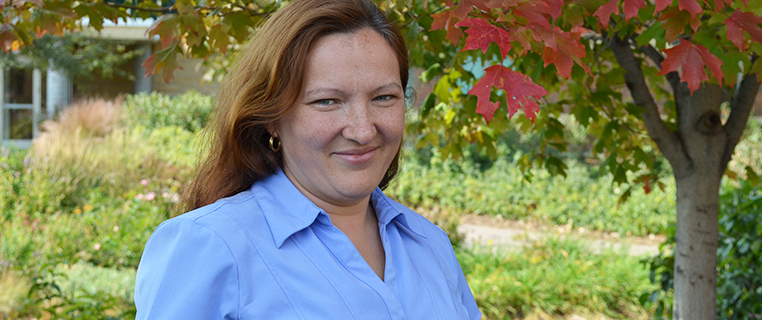 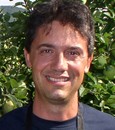 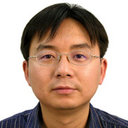 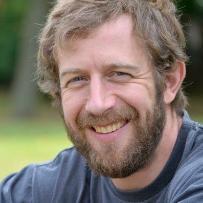 Jianbing Yan
Huazhong Ag U
       China
     Asian Rep
Irina Makarevitch
      Hamline U
         USA
 Small-Collage Rep
Silvio Salvi
U of Bologna
     Italy
European Rep
Ruairidh Sawers
      Cinvestav
        Mexico
Latin American Rep
Awards Committee:
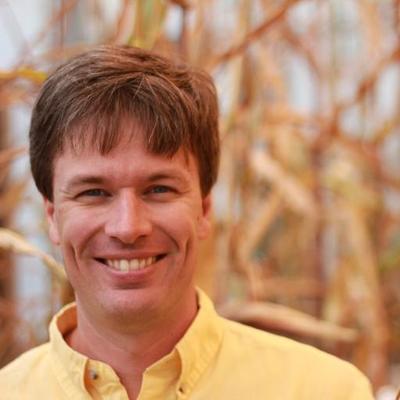 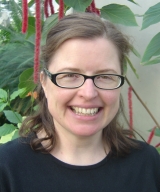 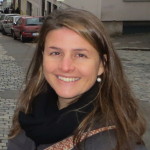 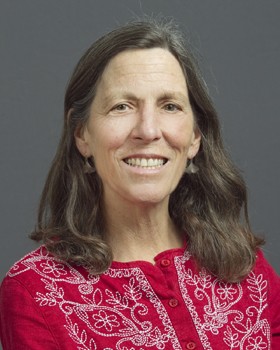 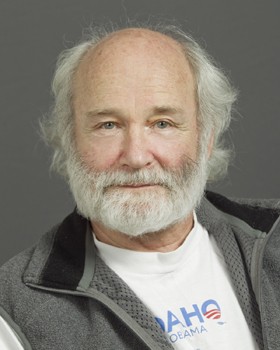 Nathan
  Springer
U Minnesota
Sarah
     Hake
  UC Berkeley
Natalia
   De Leon
 UW-Madison
Mike
   Freeling
 UC Berkeley
Paula
  McSteen
  U Missouri
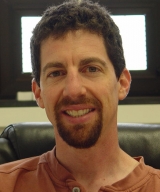 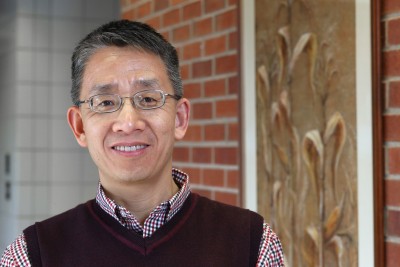 Jianming
       Yu
Iowa State U
David
   Braun
U Missouri
Maize Genetics Community?
Who are we?
Over 350 total replies – Thank you!
Who are we?
Over 350 total replies – Thank you!
Why does this matter?
Who are we?
Over 350 total replies – Thank you!
Why does this matter?
New funding:  A Research Coordination Network (RCN) proposal   
     submitted by the Maize Genetics Executive Committee (MGEC) will be 
     funded by the US-National Science Foundation (NSF).
Who are we?
Over 350 total replies – Thank you!
Why does this matter?
New funding:  A Research Coordination Network (RCN) proposal   
     submitted by the Maize Genetics Executive Committee (MGEC) will be 
     funded by the US-National Science Foundation (NSF).

Funding will support a 5-year plan for our community:
--- The next 5 Maize Genetics Conferences
--- Resources to help identify, prioritize, and target our most important  
        needs at a community level.
Who are we?
Over 350 total replies – Thank you!
Why does this matter?
New funding:  A Research Coordination Network (RCN) proposal   
     submitted by the Maize Genetics Executive Committee (MGEC) will be 
     funded by the US-National Science Foundation (NSF).

Funding will support a 5-year plan for our community:
--- The next 5 Maize Genetics Conferences
--- Resources to help identify, prioritize, and target our most important  
        needs at a community level.

We need to know:
--- What ARE our most important needs at a community level?
--- How do we best increase our depth, breadth, and vibrancy?
The survey:     Over 350 total replies – Thank you!
Who are we?     Over 350 total replies – Thank you!
Sector
300
200
Replies (Number)
100
0
Academia
Public
 Inst.
Private
  Inst.
Gov.
Other
Who are we?
Role
200
Replies (Number)
100
0
Research
 Scientist
Grad
Student
Lab
Head
Post
Doc
Educator
Other
Who are we?
Research areas
Cytogenetics
Crop evolution
Education, outreach
Transposons, epigenetics
Cell and developmental biol.
Computational and large-scale biol.
Quant genetics, breeding
Physiol, biochem, mol biol.
Other diverse areas
0           50          100         150        200        250
Replies (Number)
Who are we?
Diverse species studied
Arabidopsis
Sorghum
Rice
Soybean
Wheat
Setaria
Barley
Brassica
Brachypodium
Cotton
Tripsicum
Canola
+ Others
0         10        20        30        40        50        60
Replies (Number)
Who are we?
Number of Maize Genetics Conferences attended (lifetime)
50
40
30
Replies (Number)
20
10
0
0        5        10       15       20     25       30       35       40      45       50
MGC meetings attended (Number)
Community-level priorities?
Most important areas for community focus?
Genetic tools and resources
Informatic tools, resources, services
Training, student recruitment
Interface with private sector
Community breadth, expertise
0            1             2            3             4            5
Importance (5 high)
Community-level priorities?
Collective priorities
Genetic tools and resources

Informatic tools, resources, services


Training, student recruitment

Interface with private sector
Community breadth, expertise
0            1             2             3            4            5
Importance (5 high)
Community-level priorities?
Maize stock centers
Transformation and gene-editing facilities
Public knockout mutant resources
Collective priorities
0            1             2             3            4            5
Importance (5 high)
Community-level priorities?
Maize stock centers
Transformation and gene-editing facilities
Public knockout mutant resources
Collective priorities
Simplified access and retrieval from public databases
High-quality annotations for key inbreds 
Improved tools for integration of omics data
0            1             2             3            4            5
Importance (5 high)
Community-level priorities?
Maize stock centers
Transformation and gene-editing facilities
Public knockout mutant resources
Collective priorities
Simplified access and retrieval from public databases
High-quality annotations for key inbreds 
Improved tools for integration of omics data
$ for graduate students to attend maize meetings
0            1             2             3            4            5
Importance (5 high)
Community-level priorities?
Maize stock centers
Transformation and gene-editing facilities
Public knockout mutant resources
Collective priorities
Simplified access and retrieval from public databases
High-quality annotations for key inbreds 
Improved tools for integration of omics data
$ for graduate students to attend maize meetings
Broaden participation in MAGNet-like programs
0            1             2             3            4            5
Importance (5 high)
Community-level priorities?
Maize stock centers
Transformation and gene-editing facilities
Public knockout mutant resources
Collective priorities
Simplified access and retrieval from public databases
High-quality annotations for key inbreds 
Improved tools for integration of omics data
$ for graduate students to attend maize meetings
Broaden participation in MAGNet-like programs
0            1             2             3            4            5
Help support attendees from the developing world
Importance (5 high)
Community-level priorities?
Most important genetic tools and resources?
Maize stock centers
Transformation and gene-editing facilities
Public knockout mutant resources
Diversity, mapping, breeding populations
Field resources for multi-location testing, winter nurseries
Collections of transgenic marker lines for cell biol.
0            1             2             3            4            5
Importance (5 high)
Community-level priorities?
Most important informatic resources?
Simplified access and retrieval from public databases
High-quality annotations for key inbreds 
Improved tools for integration of omics data
Integratable data sets for key inbreds
Coordination of multi-species data-sets for comparative genomics
Tools for acquisition and archiving of standardized phenotypic data
Tools for gene-to-cell system crop modeling and gene network analysis
Virtual reality resources for research and education
0            1             2             3            4            5
Importance (5 high)
Community-level priorities?
Most important training and recruitment goals?
$ for graduate students to attend maize meetings
Training workshops in emerging disciplines 
Continuing education for mentors on informatics and quantitative bio
Resources to aid integration of bioinformatics in curricula
$ for undergraduates to attend maize meetings
0            1             2             3            4            5
Importance (5 high)
Community-level priorities?
Most important goals for basic to commercial?
Outreach to stakeholder groups
Workshops for entrepreneurship and tech transfer
0            1             2             3            4            5
Importance (5 high)
Community-level priorities?
Most important aspects of breadth?
Broaden participation in MAGNet-like programs
Strengthen integration with undergraduate institutions (PUIs) 
Support speakers with expertise outside maize core
Recruit meeting attendees from outside the maize core
Send opt-in invitations to list-serves of other societies
Help support attendees from the developing world
0            1             2             3            4            5
Importance (5 high)
Community-level priorities?
Maize stock centers
Transformation and gene-editing facilities
Public knockout mutant resources
Collective priorities
Simplified access and retrieval from public databases
High-quality annotations for key inbreds 
Improved tools for integration of omics data
$ for graduate students to attend maize meetings
Broaden participation in MAGNet-like programs
0            1             2             3            4            5
Help support attendees from the developing world
Importance (5 high)
Community-level priorities? – New initiatives
Most important areas for community focus?
Genetic tools and resources
Informatic tools, resources, services
Training, student recruitment
Interface with private sector
Community breadth, expertise
0            1             2            3             4            5
Importance (5 high)
Focus groups in each area
-- for mid-year meeting
The Maize Genetics Executive Committee (MGEC)?
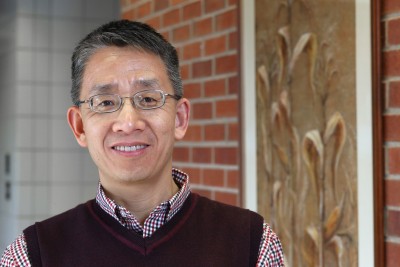 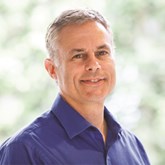 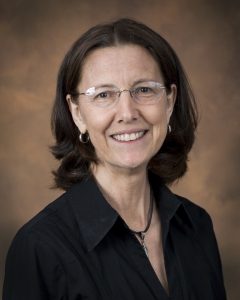 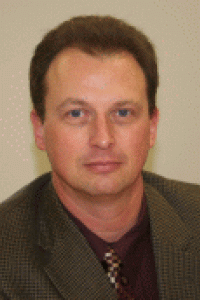 Karen Koch (Chair)
        U. Florida
Sean Kaeppler
    U Wisconsin
Paul Chomet 
    NRGene
Jianming Yu (New Chair)      
        Iowa State U.
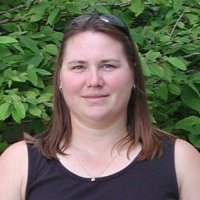 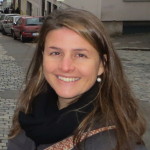 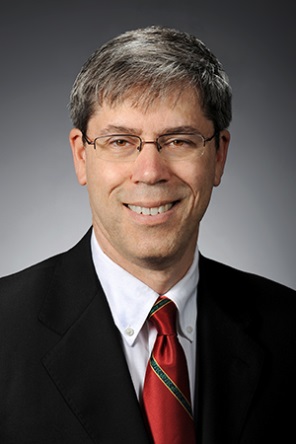 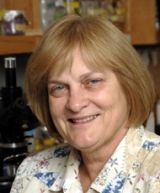 Pat Schnable
 Iowa State U
Kathleen Newton
   Univ. Missouri
Natalia de Leon
    U. Wisconsin
Sherry Flint-Garcia
USDA-ARS,U Missouri
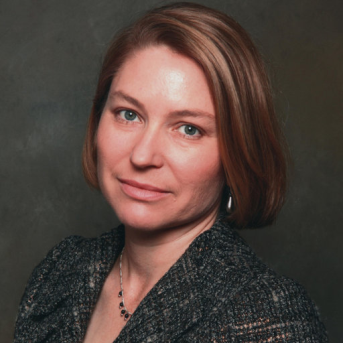 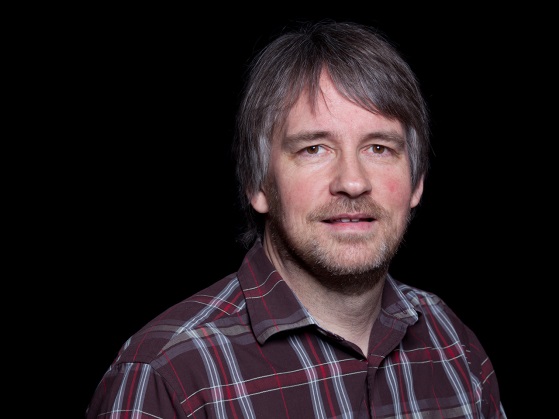 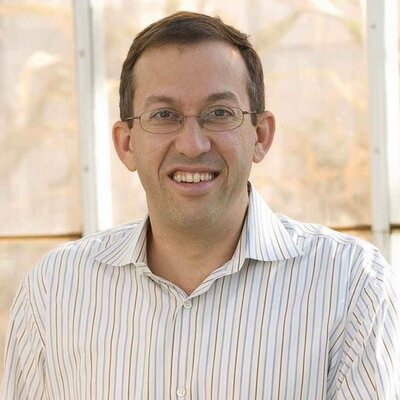 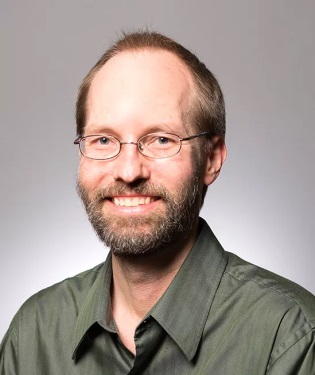 David Jackson
Cold Spring Harbor Lab
Tom Brutnell
Danforth Center
Marilyn Wharburton    
           USDA
Ed Buckler
USDA, Cornell U.
The Maize Genetics Executive Committee (MGEC) - Appointed members
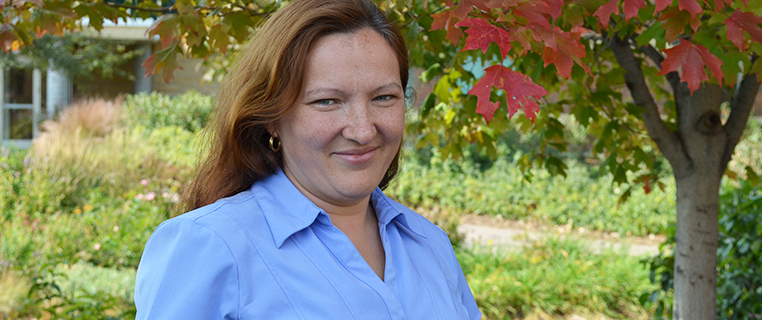 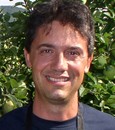 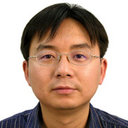 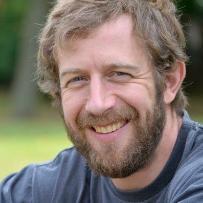 Jianbing Yan
Huazhong Ag U
       China
     Asian Rep
Irina Makarevitch
      Hamline U
         USA
 Small-Collage Rep
Silvio Salvi
U of Bologna
     Italy
European Rep
Ruairidh Sawers
      Cinvestav
        Mexico
Latin American Rep
Community-level priorities? – New initiatives
Most important areas for community focus?
Genetic tools and resources
Informatic tools, resources, services
Training, student recruitment
Interface with private sector
Community breadth, expertise
0            1             2            3             4            5
Importance (5 high)
Focus groups in each area
-- for mid-year meeting